Planning in SAP using EPM
New Zealand SAP User Group 
8th September 2016
by Feroz Buksh & Fritz Scheepers
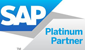 Agenda
Introduction
Tools - Past and Present
Issues/Limitation
Capabilities
Life Demo Examples
Summary
Q&A
Tools - Past and Present - Roadmap
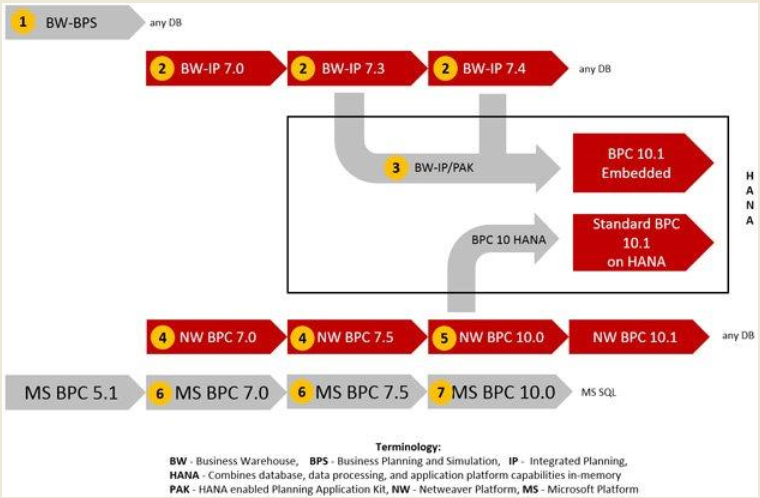 SAP Planning Tool: Issues/Limitations
Tools - Past and Present - Comparison
Tools – BPC vs IP current ownership
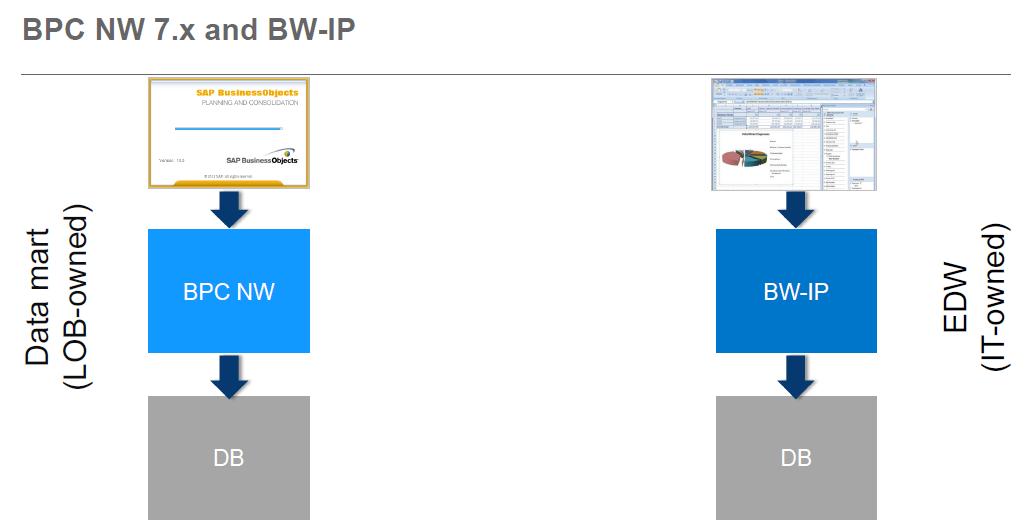 Tools – BPC & IP in PAK
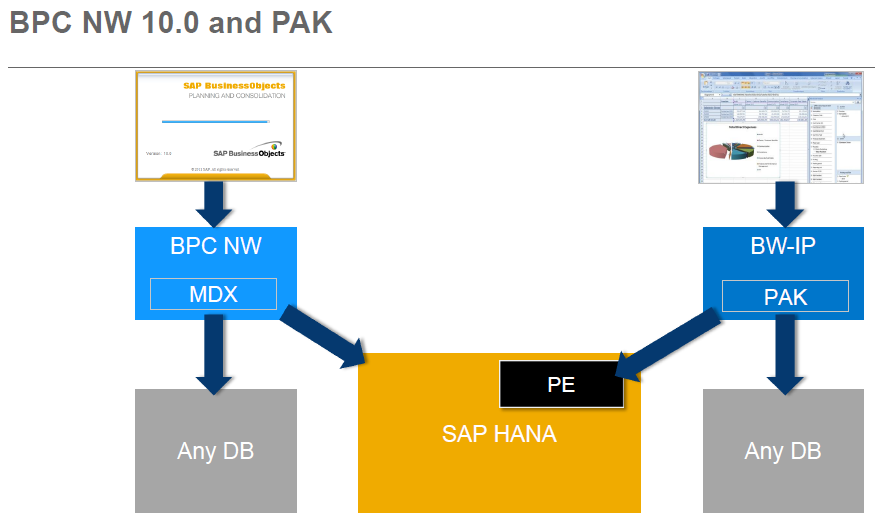 Best of BPC & IP capabilities combined in PAK
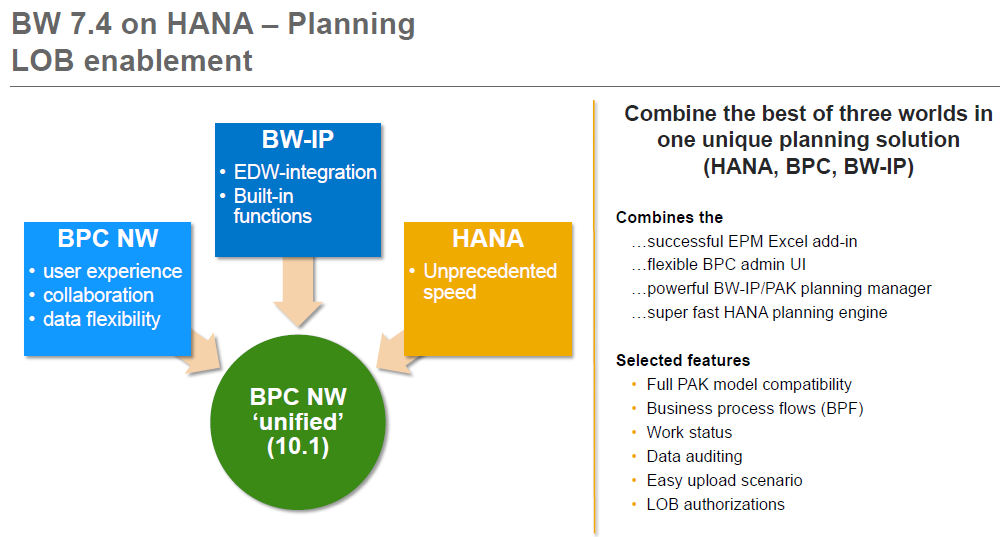 SAP EPM Planning Split Model
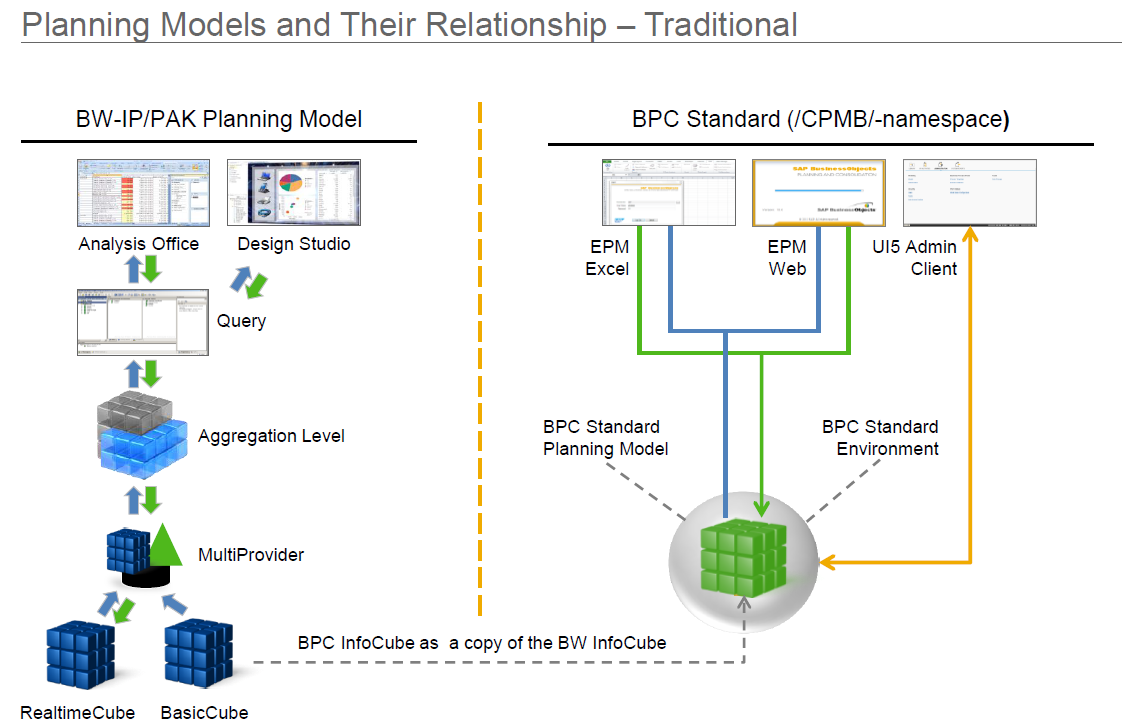 SAP EPM Planning Integrated Model
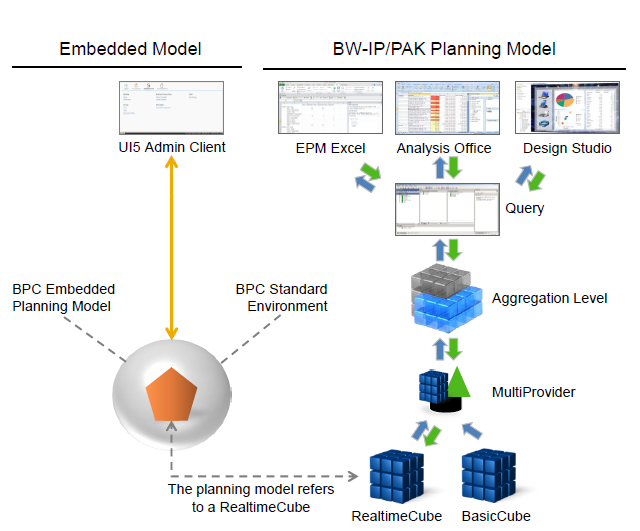 Current issues addressed in SAP EPM Roadmap :
Status and Tracking vs. BPF’s
Auditing of data changes
Slow Performance
Input Layouts BPC vs. BO vs. BI7
Comments Reporting
Standard Functions toolset, Fox, Logic Scripts, SQL or ABAP
Offline planning or What if models End User created

Integrated Best Practise Data Model
One version of data to report and analyse variances with latest UI’s UI5,BO or BI7 or other.
SAP EPM Embedded Model
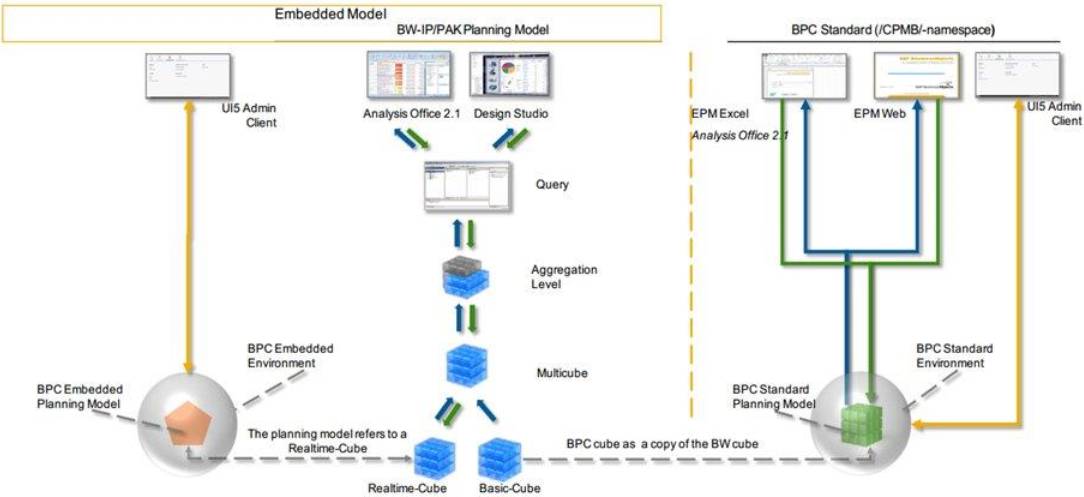 SAP EPM Application Capabilities
SAP EPM Tools - User Interfaces
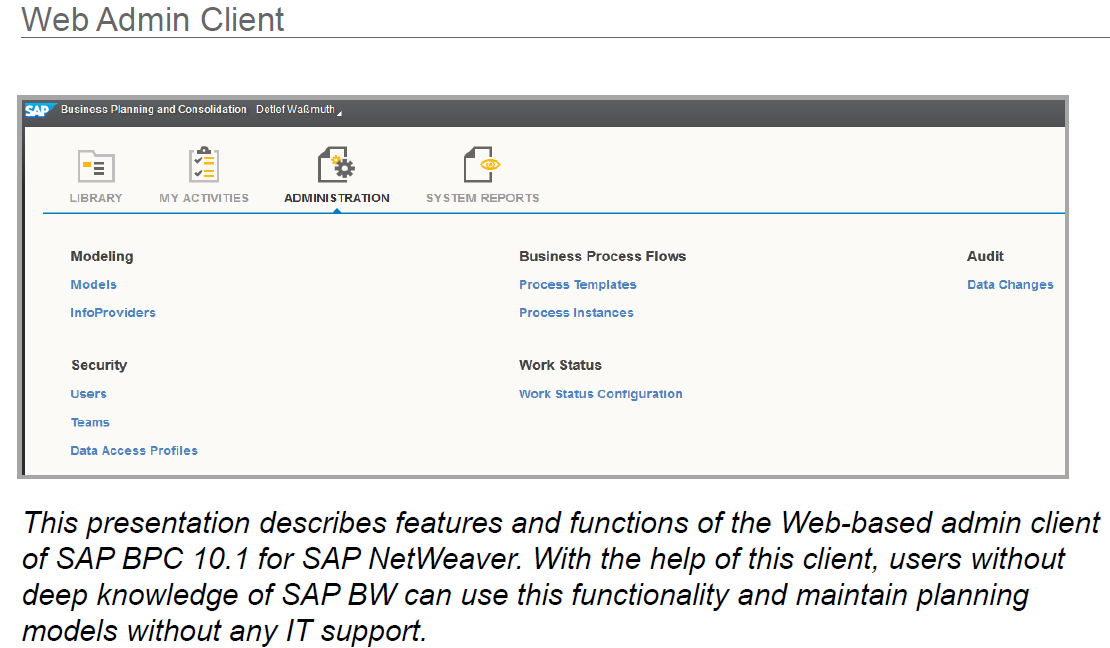 SAP EPM Tools - User Interfaces
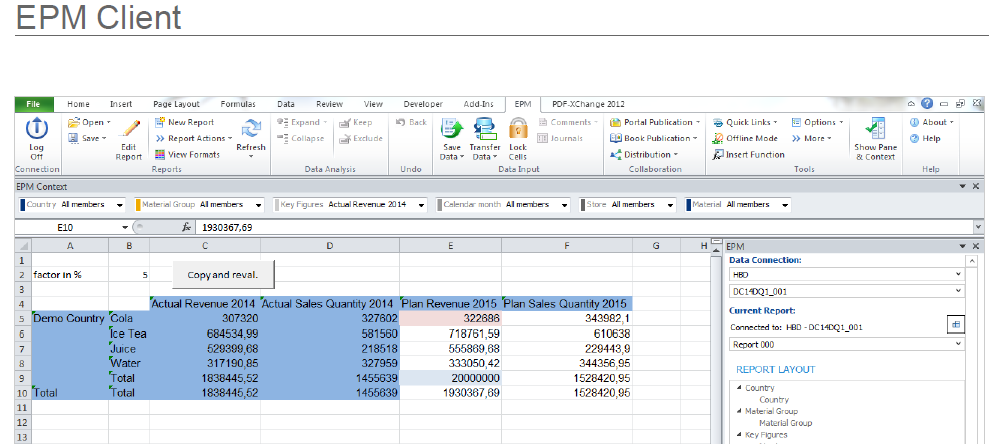 SAP EPM Key example of performance
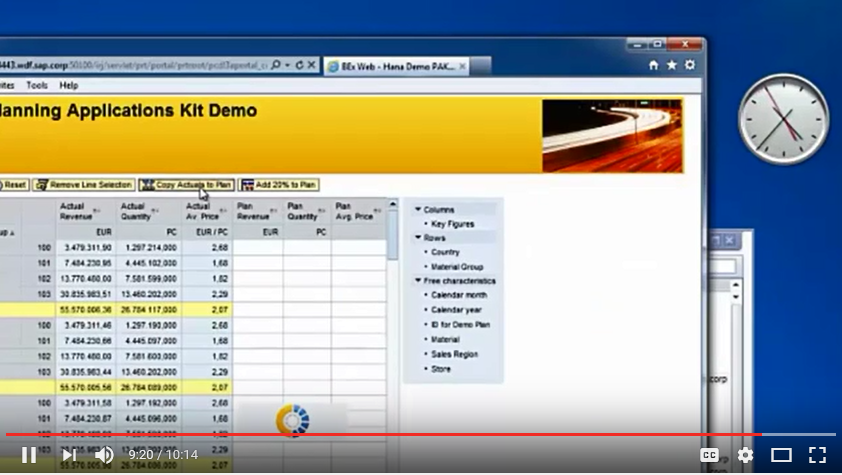 SAP BW 7.4 SP5 Comments example
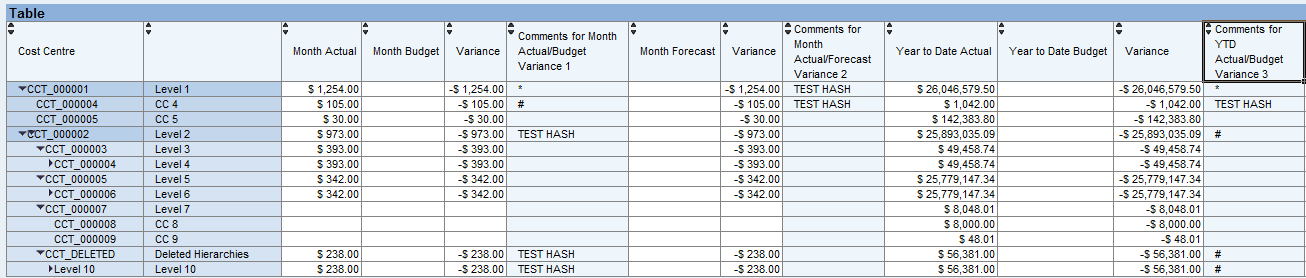 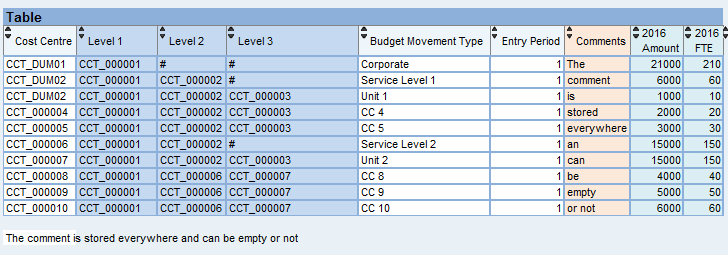 SAP EPM Comments example
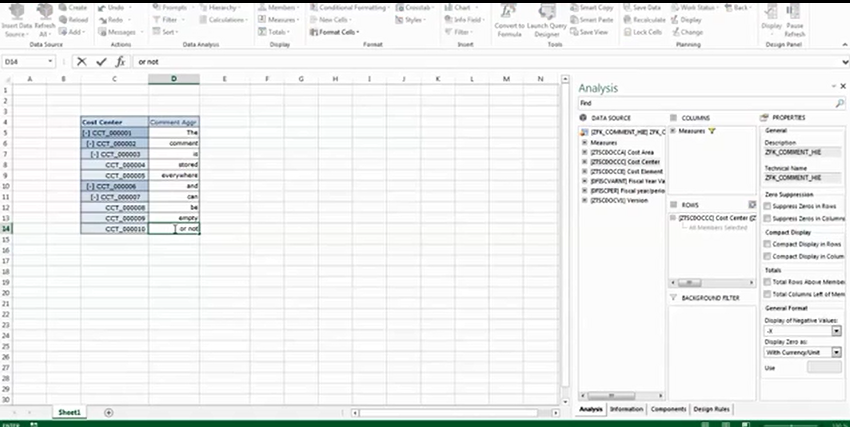 SAP EPM BPF example
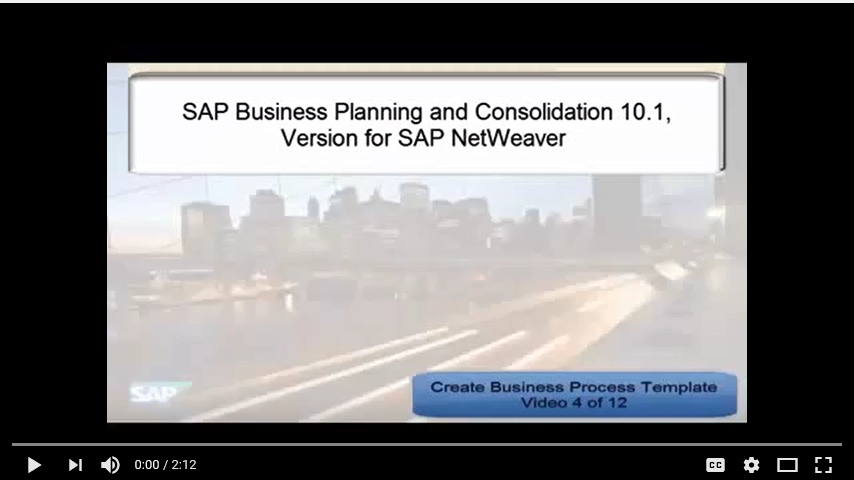 SAP EPM Key Takeaways
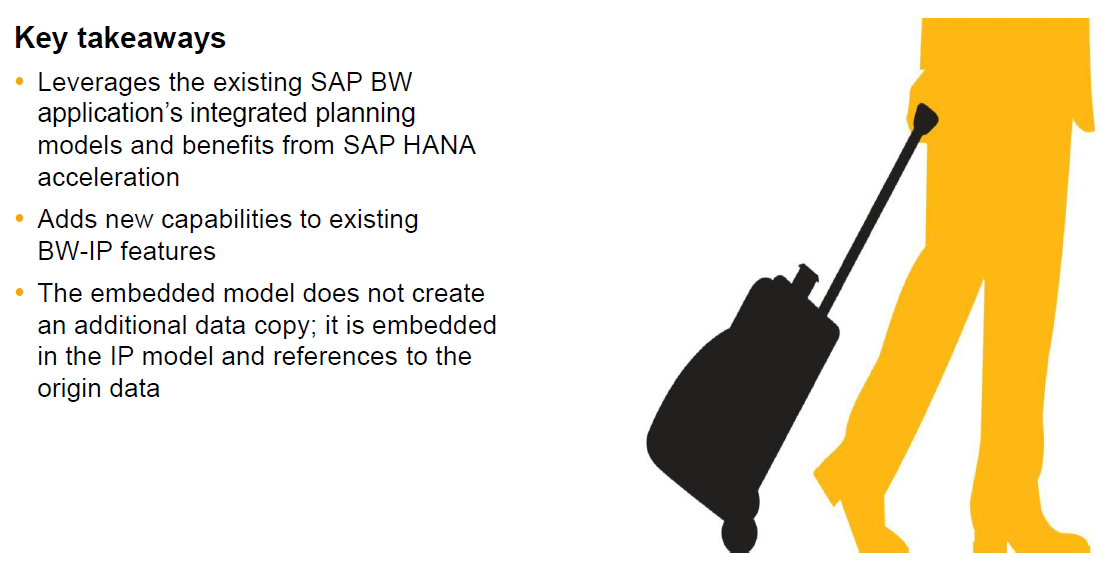 Q&A
?